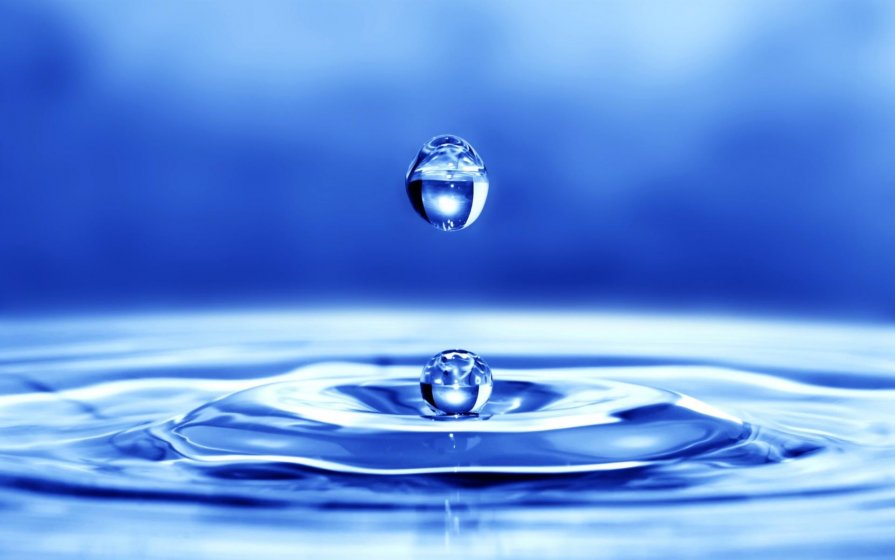 Проект на тему:«Исследование качества питьевой воды в с. Шарапово»
«Исследование качества питьевой воды в с. Шарапово»
Работу выполнили: Белянинова Мария, Уланова Анна, Филоненко Анфиса
Ученицы: 11 класса
Руководитель: Лаврова А.Н.
Подготовили ученицы 11 класса: Белянинова М., Уланова А., Филоненко А.

Руководитель: Лаврова А.Н.
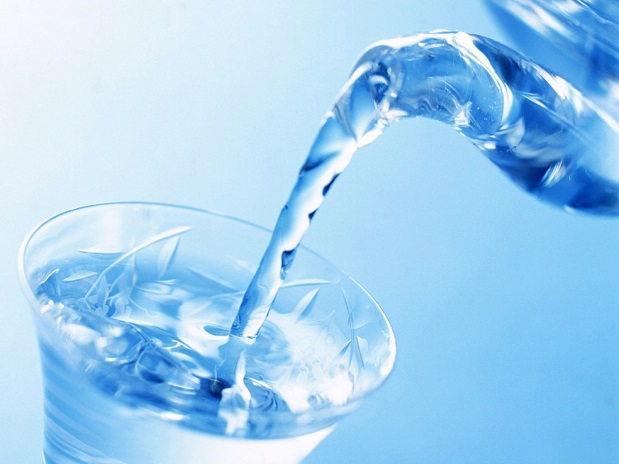 Цель работы:
Цель работы:
-определить качество питьевой воды, потребляемой населением, попытаться объективно обобщить полученный материал и выявить пути решения данной проблемы.
Задачи:
изучить влияние воды на организм человека; 
 изучить физические свойства воды из разных источников; 
 провести социологический опрос жителей села  Шарапово о качестве питьевой воды; 
 изучить нормативные документы по государственному регулированию качества питьевой   воды; 
 изучить способы очистки питьевой воды; 
разработать комплекс предложений, направленных на улучшение качества потребляемой воды.
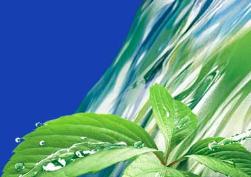 Колодец
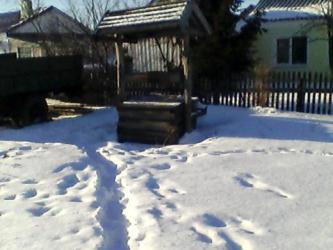 Родник
Водопроводная башня
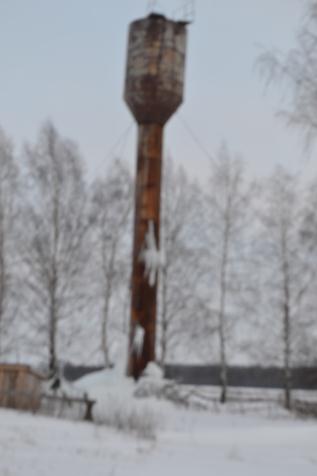 Колонка для набора воды
Вода в природе
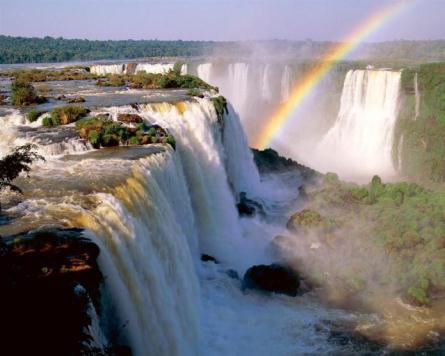 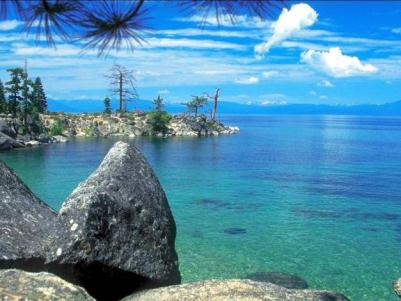 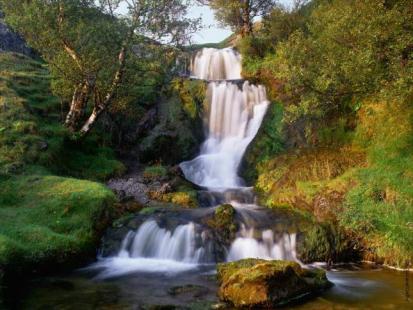 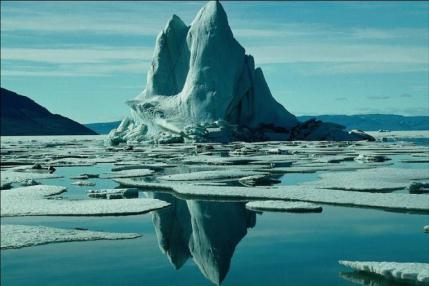 Вода в организме человека
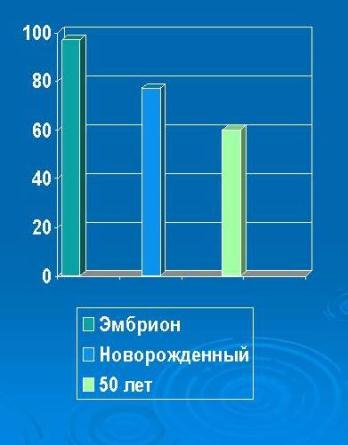 Основные компоненты загрязнения воды:
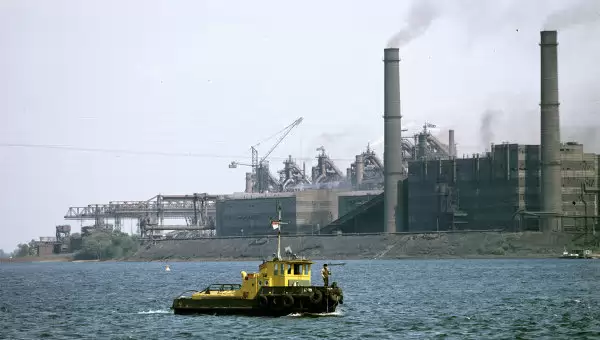 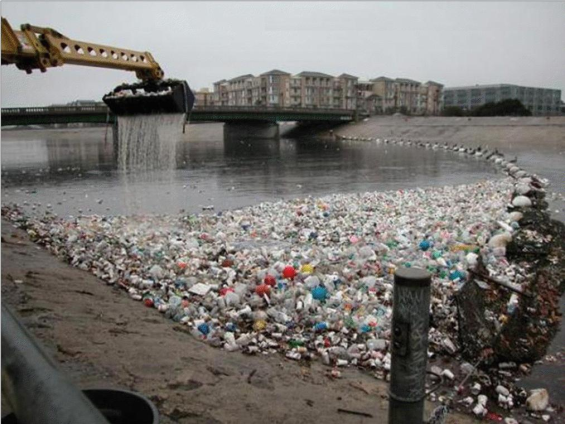 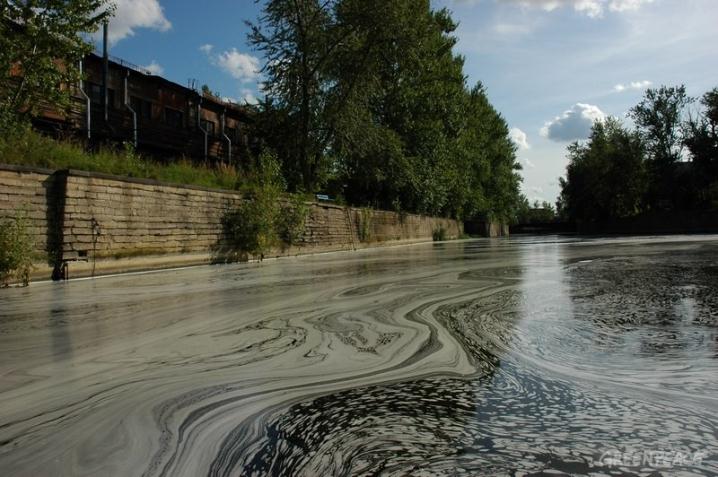 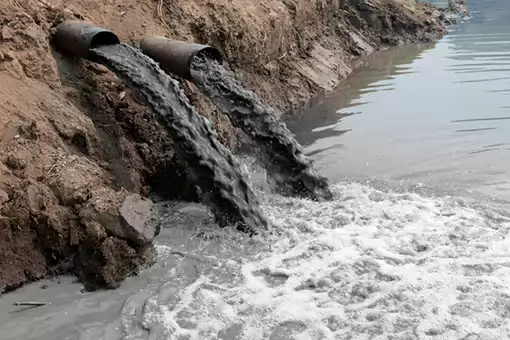 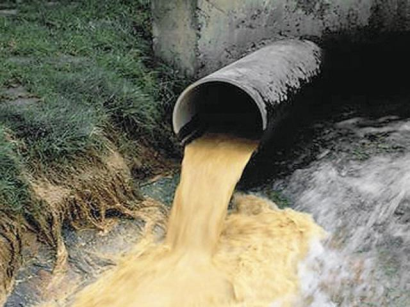 Коммунальные стоки;
Промышленные стоки; 
Коммунальные отходы; 
Промышленные отходы.
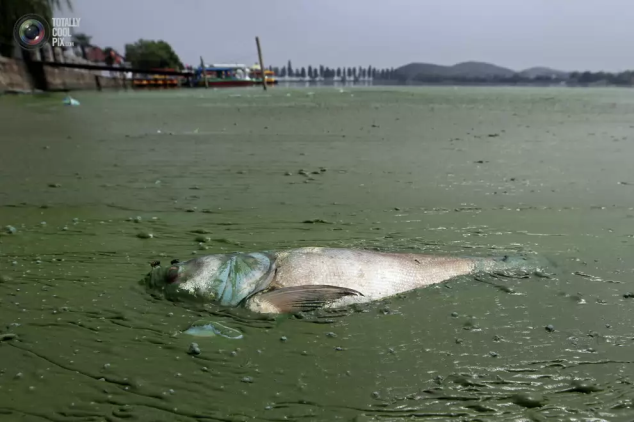 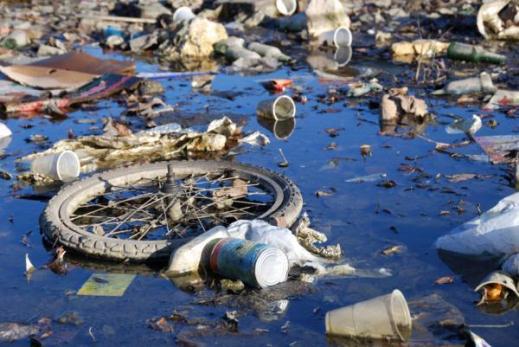 Социологический опрос жителей
Качеством питьевой воды не удовлетворены-40 человек.
Дополнительной очисткой пользуется- 7 человек.
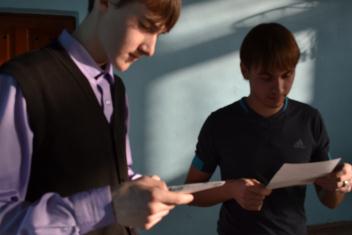 Определение прозрачности воды
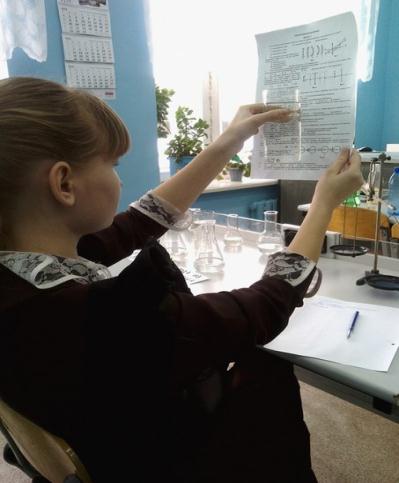 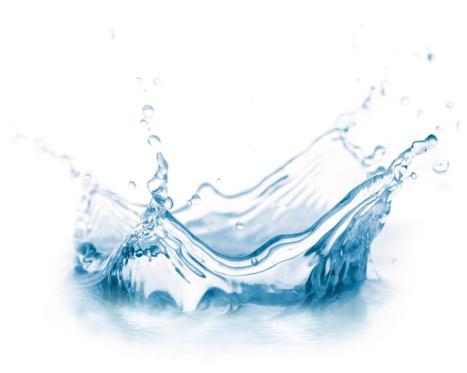 Вода не имеет постороннего запаха
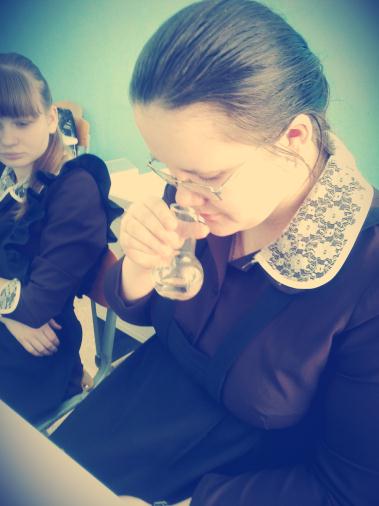 Определение объема воды
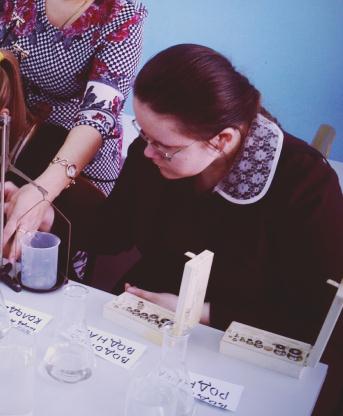 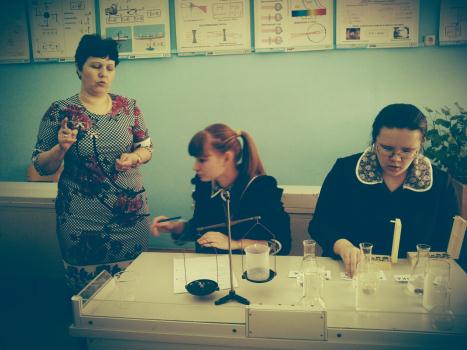 Определение массы воды
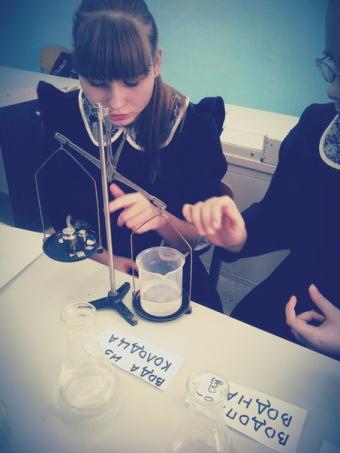 Определение плотности воды
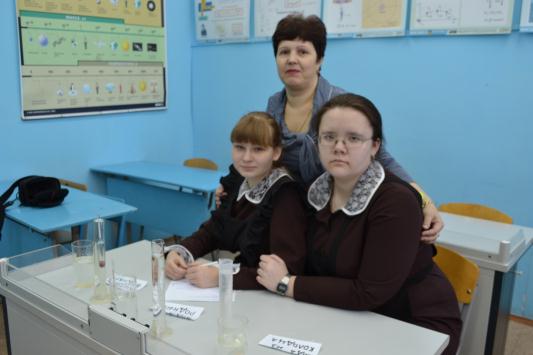 Определение жесткости воды
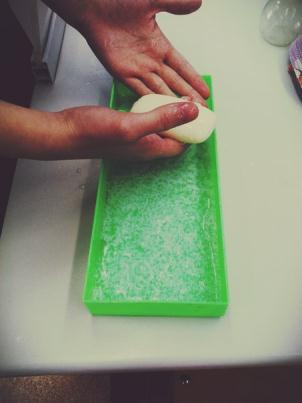 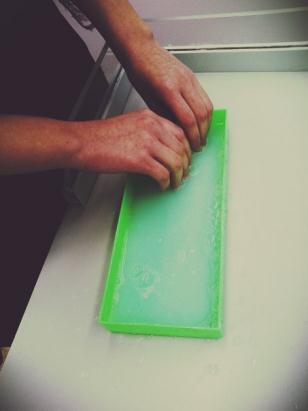 Внутреннее содержимое посуды, после кипячения воды
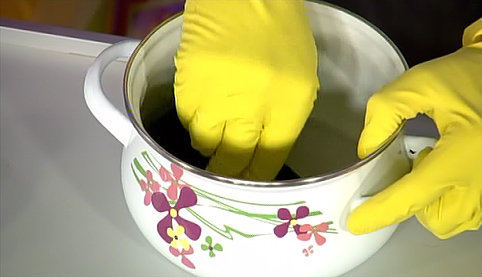 Методы очистки воды в домашних условиях:
Бытовые фильтры;
Отстаивание воды;
Кипячение воды.
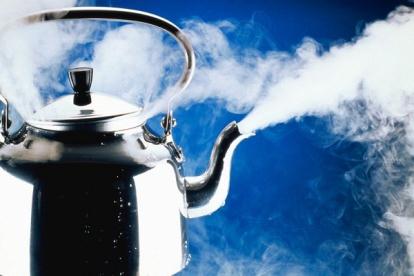 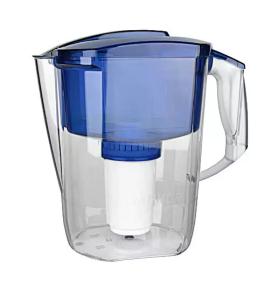 Вода-источник жизни. Так давайте беречь нашу жизнь!
СПАСИБО ЗА ВНИМАНИЕ!!